«Разворот над “Транс-Арктикой” или сотрудничество России и Бразилии в Арктическом регионе»
Агафонов Даниил 
НИУ «Высшая школа экономики» НУГ «БРИКС+ как  платформа  для сотрудничества в Арктике: проблемы, перспективы и сценарии развития»
14.03.2024
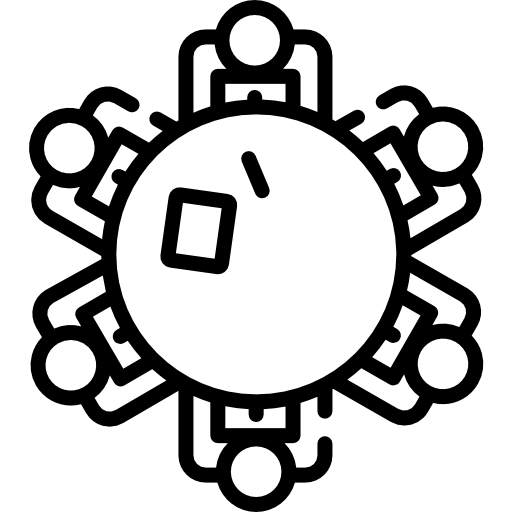 Создание Arctic Frontiers
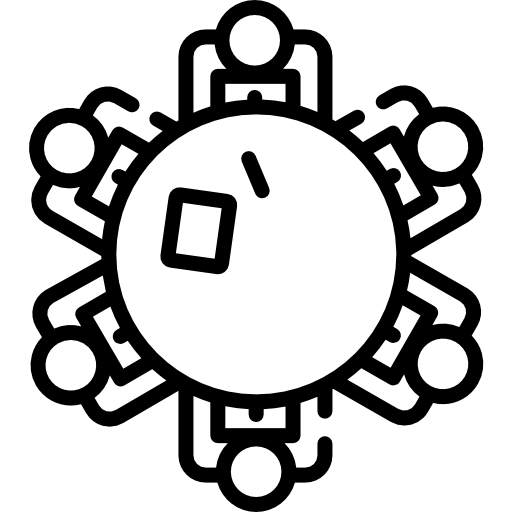 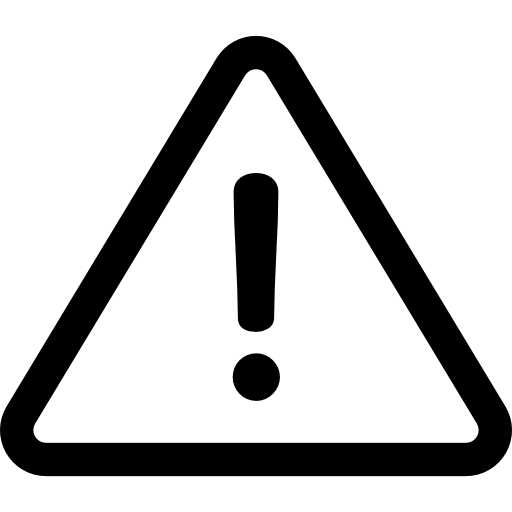 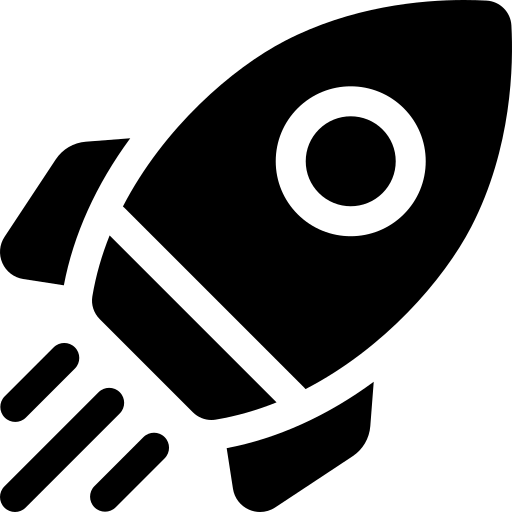 Подписание Оттавской декларации и официальное создание Арктического Совета
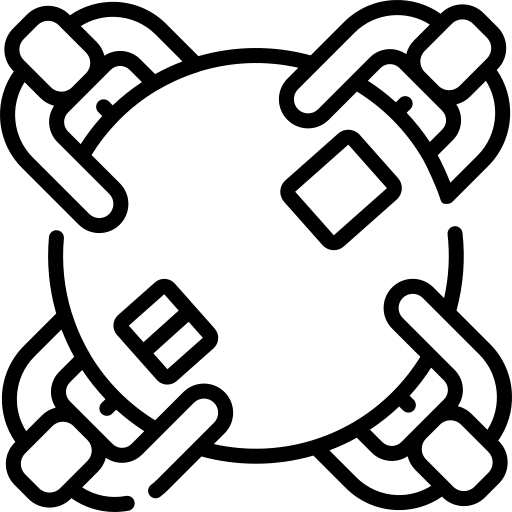 Регистрация наиболее низкого уровня морского льда
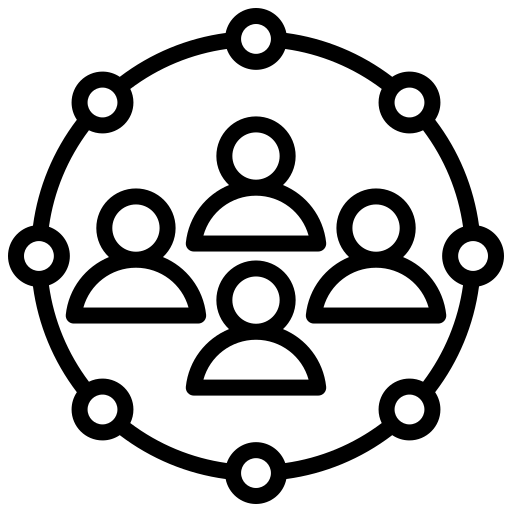 «Мурманские инициативы»
М.С. Горбачева
Создание Секретариата КМНС
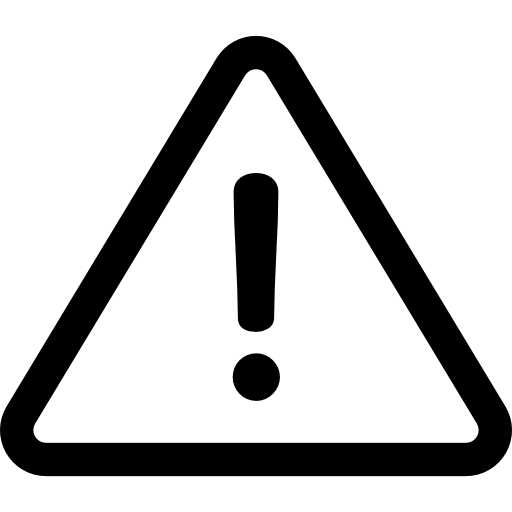 Принятие Франции в качестве наблюдателя
Установка титанового флага РФ под Северным полюсом
1994
2000
2007
1990
1996
1987
2006
2008
1991
1998
Принятие Илулиссатской декларации
ПринятиеСтратегии по защитеокружающей среды Арктики
Создание рабочих групп по реализации арктического мониторинга и оценки (AMAP),сохранению арктическойфлоры и фауны (CAFF),предотвращению ЧС,готовности и реагированию (EPPR),
защите морской среды (PAME)
Создание рабочей группыпо борьбе с загрязнениями Арктики (ACAP)
Создание рабочей группыпо устойчивомуразвитию (SDWG)
СозданиеIASC
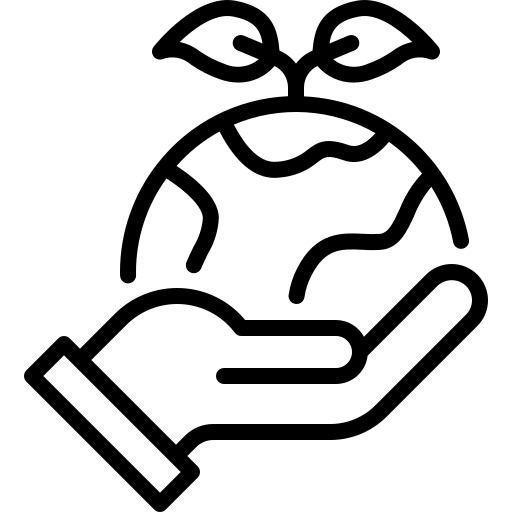 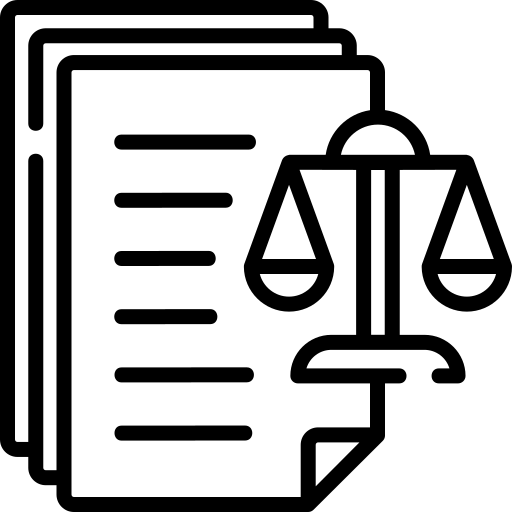 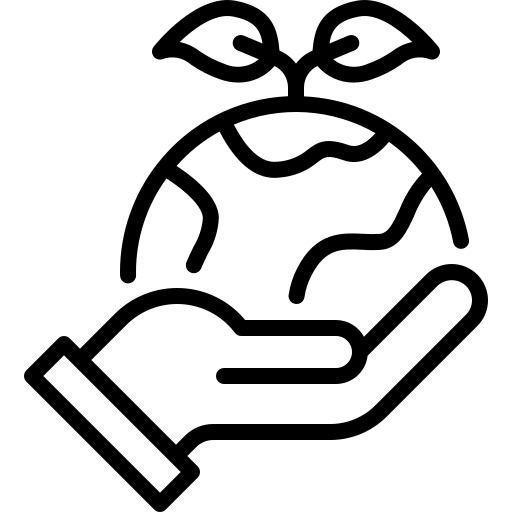 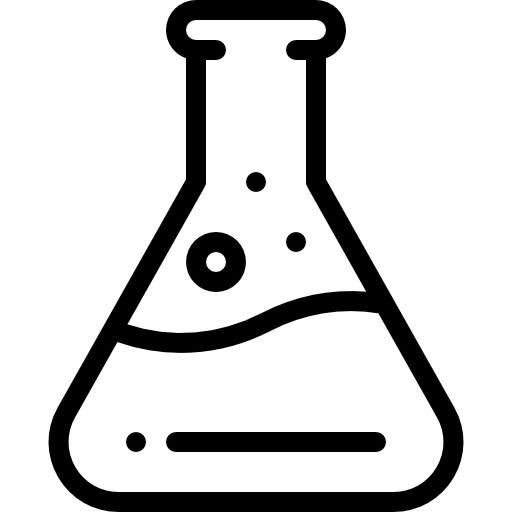 Принятие Испаниив качестве наблюдателя
Принятие первых наблюдателей:Великобритания,Германия, Польша,Нидерланды
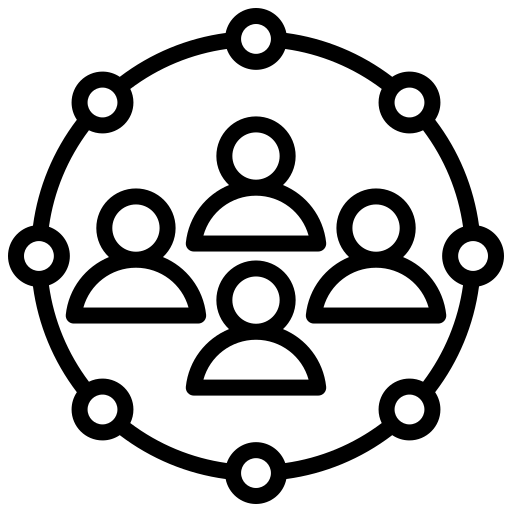 Создание СекретариатаАрктического Совета
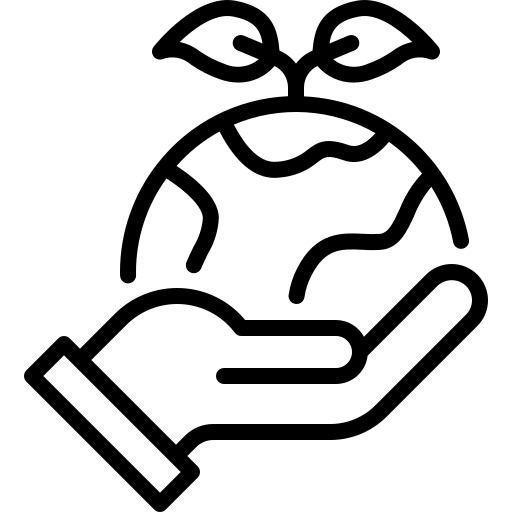 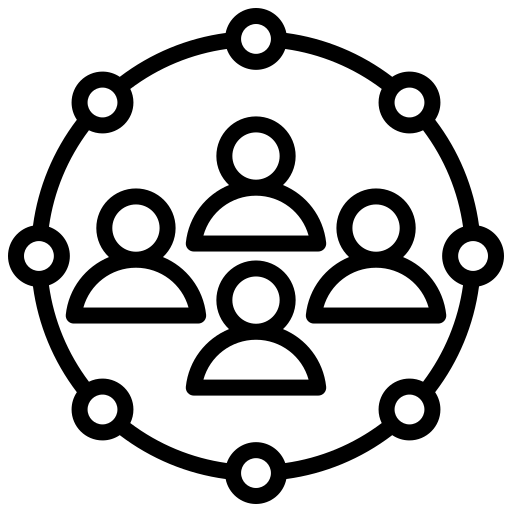 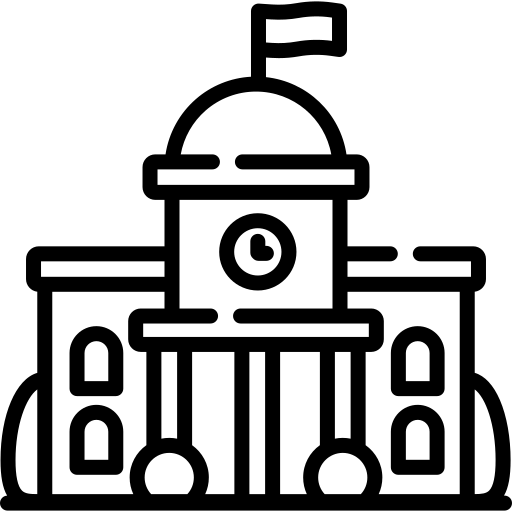 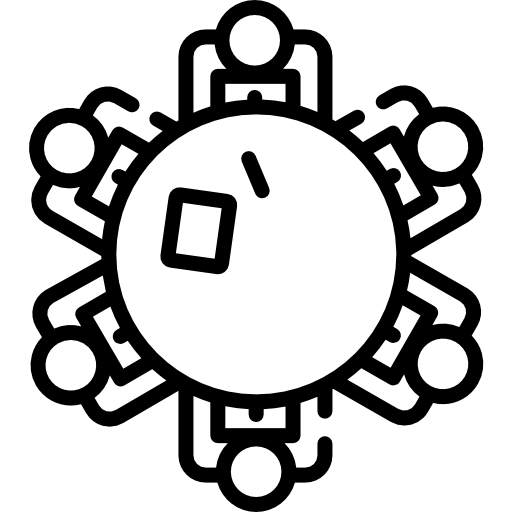 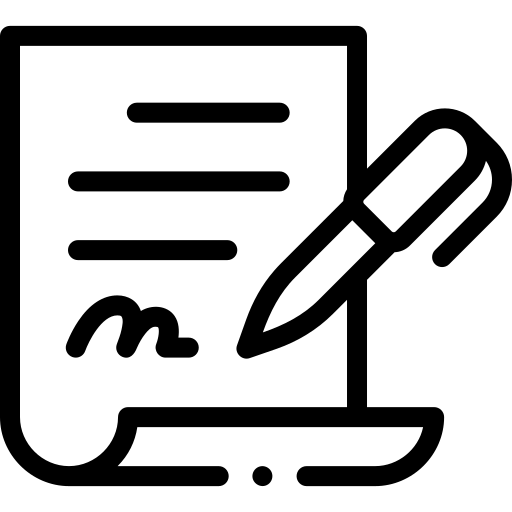 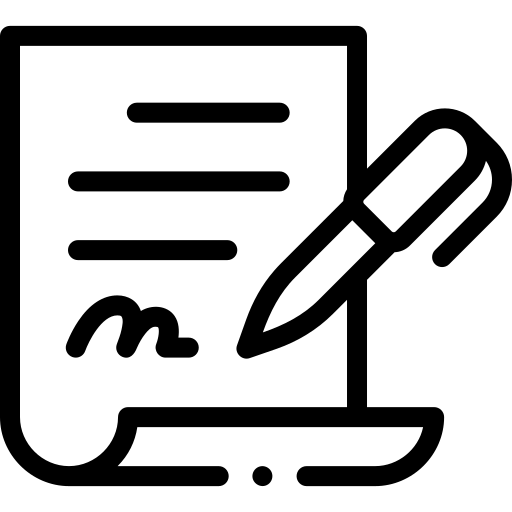 Создание Форума берегового шельфа
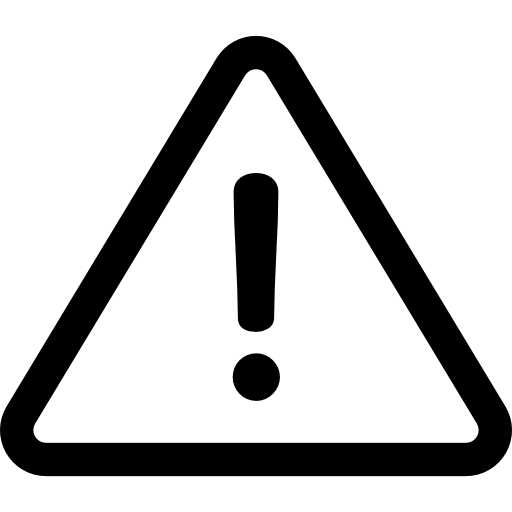 Соглашение о сотрудничестве в области обеспечения готовности и реагирования на загрязнение морской среды нефтью в Арктике
Соглашение о сотрудничестве в области авиационного и морского поиска и спасения
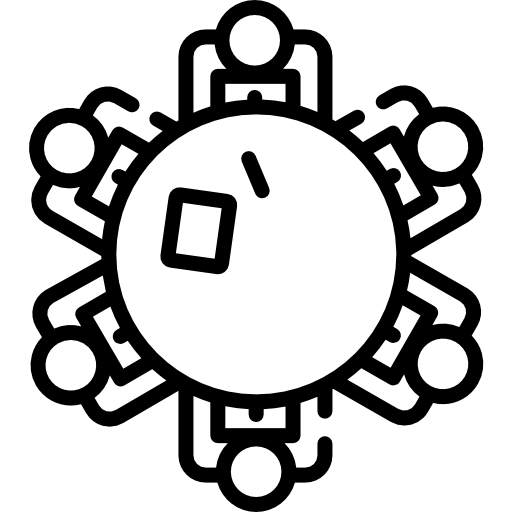 А-8 впервые не сумела принять итоговую декларацию по результатам министерской встречи
Создание Форума береговой охраны
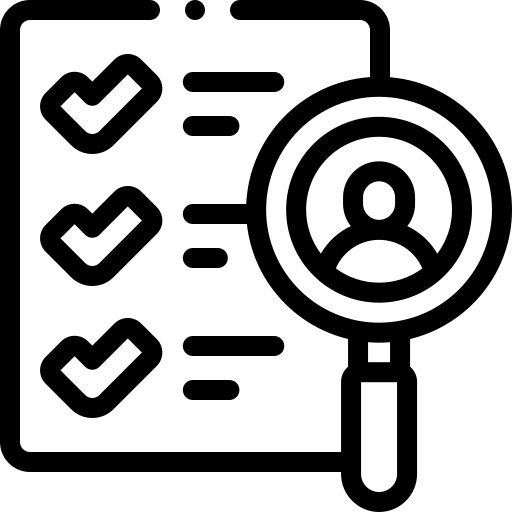 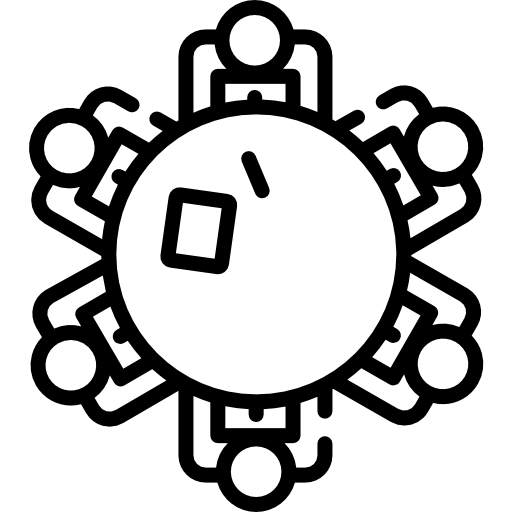 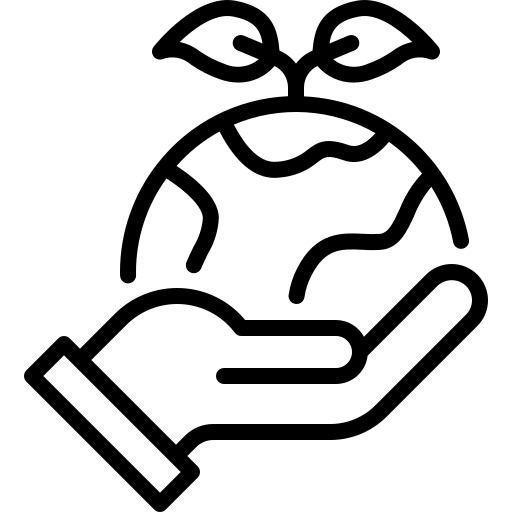 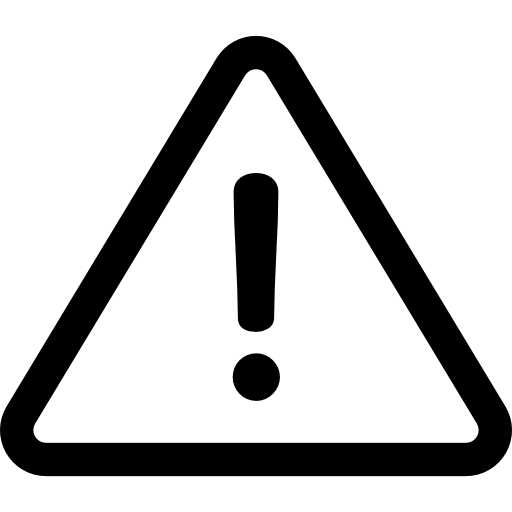 Принятие критериевдля оценки ожидающих получить статус наблюдателя в АС
Создание Арктического Круга
США назвали сближение России и Китая в Арктикеключевой региональной угрозой
Принятие Морского стратегического плана(2015-2025)
2015
2019
Создание АрктическогоЭкономического Совета
2017
2011
2014
2013
Принятие Кирунской декларации
Соглашение о расширении международного научного сотрудничества в Арктике
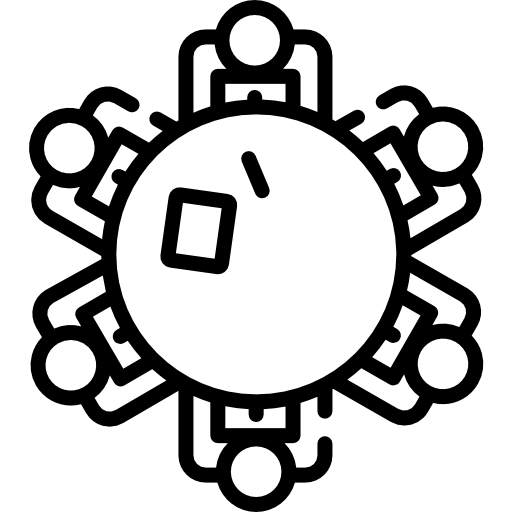 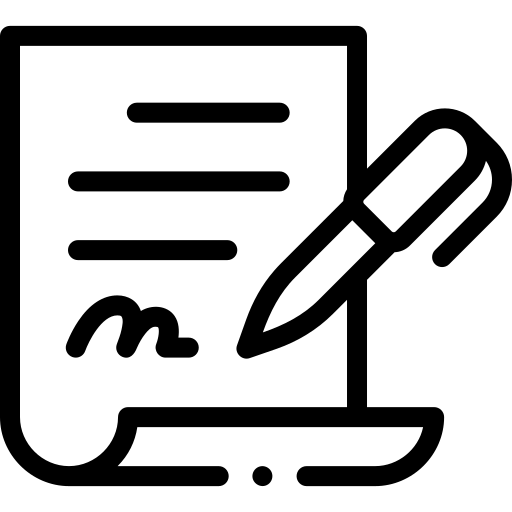 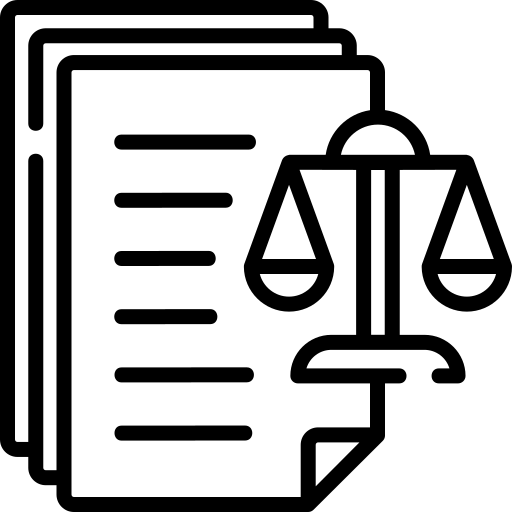 Статус наблюдателяполучает Швейцария
Принятие новых наблюдателей:Италия, КНР, Индия, Япония, Южная Корея, Сингапур
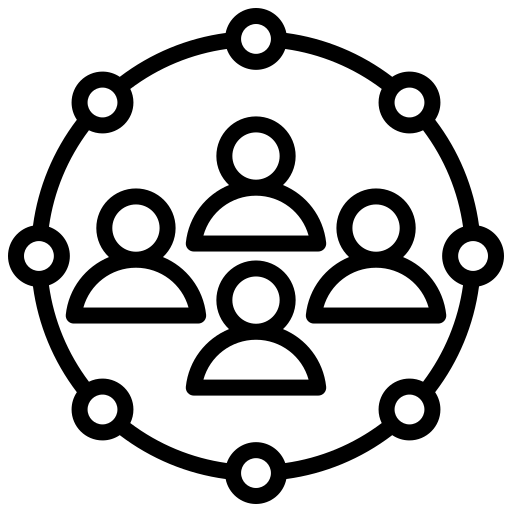 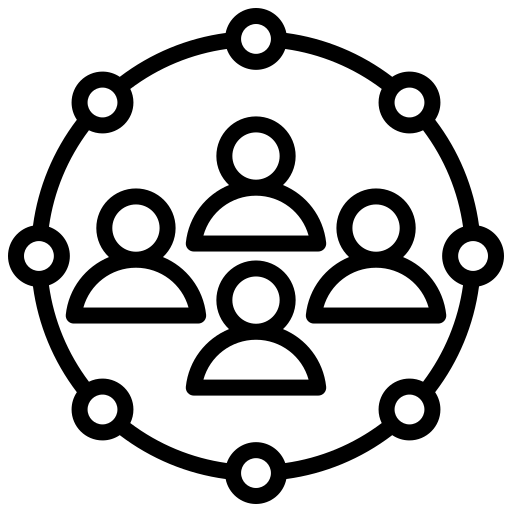 Принятие Полярного кодекса
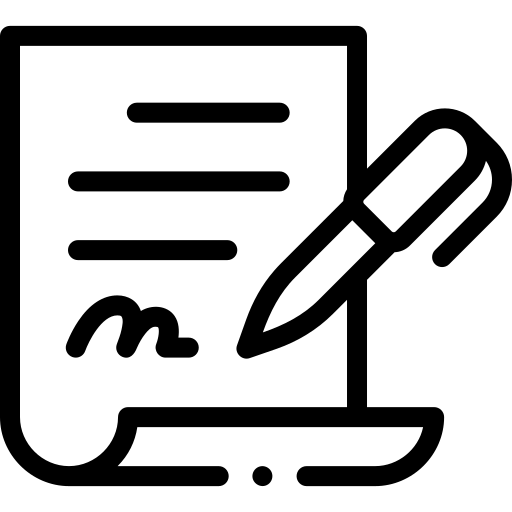 Учреждение первого Антарктического плана исследований
2013
Второй Антарктический план исследований (2023 – 2032)
Создание станции «Комманданте Ферраз»
1984
Первая экспедиция «Антарктика I»
1983
Криосфера
Биоразнообразие в Антарктике
Климатические изменения
Геодинамика 
Атмосферные исследования
Социальная сфера
Арктика: новые перспективы Бразилии
1982
Создание PROANTAR
Научное сотрудничество между Бразилией и Великобританией
1976
Присоединение к Договору об Антарктике
1975
Первая Бразильская экспедиция в Антарктику
1958
Субантарктическая экспедиция в Пунта-Аренас
1882
Национальный Конгресс получил предложение о присоединении к Договору о Шпицбергене
2024
Интересы Бразилии в Арктике
Первая экспедиция «Арктика I»
2023
”Mature Power necessity”

Национальная исследовательская кооперация

Предупреждение последствий изменения климата

Участие в морском управлении

Экономические интересы: разведка нефти и газа
Создание Арктической рабочей группы
2021
Создание Технической группы по работе в Арктике
2019
Начало дискуссий о необходимости вовлечения государства в арктические дела
2010
Национальная политика в отношении Антарктики (POLANTAR)
Научный Комитет по исследованиям Антарктики(SCAR)
Устойчивый план развития Бразилии
«Чистая» энергия
Добыча полезных ископаемых
Защита окружающей среды
Устойчивое сельское хозяйство
Защита прав коренного населения
«Чистая» энергия
Структура энергетического баланса государства на протяжении многих лет была одной из самых «чистых» в мире. Так, доля возобновляемых источников энергии, включая гидроэнергетику, в 2020 году составила 48,4%.

Новые возобновляемые источники энергии, а именно энергия ветра и солнца, являются одним из главных приоритетов устойчивого развития, которые также позволяют уменьшить сильную зависимость от гидроэнергетики.
Добыча полезных ископаемых
Несмотря на большую роль возобновляемых источников, ископаемые источники энергии, а именно газ и нефть, по-прежнему занимают значительную долю в энергобалансе Бразилии. 

Богатые нефтью и газом прибрежные и шельфовые районы Бразилии получили название «Голубая Амазонка». Программа PROMAR ВМС Бразилии значительно актуализирует экономическую, экологическую и научную значимость этих районов.
Защита окружающей среды
Бразилия богата природными биоресурсами, поэтому защита экосистем и сохранение биоразнообразия являются важными аспектами политики устойчивого развития в стране.

Управление водными ресурсами также занимает важное место в повестке развития Бразилии в области устойчивого развития. На Бразилию приходится 12% мировых запасов пресной воды. Прибрежная зона Бразилии занимает площадь около 514 000 км2. По данным демографической переписи 2010 года, в прибрежной зоне проживало 45,7 миллиона человек, то есть около четверти населения страны.
Устойчивое сельское хозяйство
За последние десятилетия Бразилия стала одним из ключевых мировых производителей продуктов питания (в частности, соевых бобов, биоэтанола), чей подход к сельскохозяйственному производству основан на массовом внедрении научных разработок, повышающих продуктивность сельского хозяйства, и соответствует принципам.
Защита прав коренного населения
Согласно переписи населения 2010 года, в Бразилии проживает 896,9 тысячи представителей коренных народов. Коренные народы обладают уникальными знаниями о растениях и животных экосистем Бразилии. Коренные народы также отстаивают свои интересы в сохранении природного капитала в относительно изолированных районах своего проживания. Таким образом, они играют важную роль в сохранении биоразнообразия и должны быть включены в процесс принятия решений.
Распределение ресурсов для бразильской антарктической науки в соответствии с выполненными действиями (в R$ млн)
Финансовые ресурсы, предназначенные для PROANTAR 
(в R$ млн)
Теория коммуникации
Карл Дойч
Роль «коммуникаций» в формировании и деятельности интеграционных объединений 
Полностью интегрированное содружество как «сообщество безопасности»
Специфика интеграционного процесса зависит от типа объединения:
амальгамное – слияние участников с общими типами управления
плюралистическое – исключение насильственного разрешения конфликтов при сохранении суверенитета
 Интеграционный процесс начинается с более сильных государств
Неофункционализм
Эрнст Хаас и Леон Линдберг
Интеграция – процесс, посредством которого политических деятелей в нескольких различных национальных условиях убеждают перенести свою лояльность, ожидания и политическую деятельность в сторону нового центра, институты которого приобретают юрисдикцию над ранее существовавшими национальными государствами. Конечный итог политической интеграции – новое политическое сообщество
Интеграция – процесс, при котором страны отказываются от желания и способности проводить внутреннюю и внешнюю политику независимо друг от друга, стремясь вместо этого принимать совместные решения или делегировать процесс принятия решений новым центральным органам
Неофункционализм
Эрнст Хаас и Леон Линдберг
«Spillover» – экспансивная логика интеграции секторов экономики, согласно которой интеграция одного сектора приводит к «техническому» давлению, подталкивающему государства к интеграции других секторов. Следовательно, в процессе обучения, национальные элиты будут способствовать дальнейшей интеграции, добавляя политический импульс процессу
«Spillover» и « Engrenage» – …, придавая большее значение роли государственных элит и процессам социализации. Вовлечение все большего числа должностных лиц в интенсивные контакты друг с другом и с институциональной бюрократией приводит к возникновению сложной системы бюрократического взаимопроникновения. Эти процессы социализации должны способствовать формированию межправительственного консенсуса и более конкретным интегративным результатам. Этот процесс был назван «вовлечением».
Либеральный межправительственный подход
Эндрю Моравчик
Две основы теоретизирования:
государства как главные акторы анархичной системы
государства, по крайней мере, ограниченно рациональны
Решения государств о международном сотрудничестве могут быть объяснены в рамках трехэтапной структуры:
Формирование национальных интересов («гибких»)
Достижение конкретной сделки (относительность мощи государства, ассиметричная взаимозависимость и распределение преимуществ)
Создание региональных институтов
Наиболее приоритетные направления сотрудничества
Топливно-энергетический комплекс
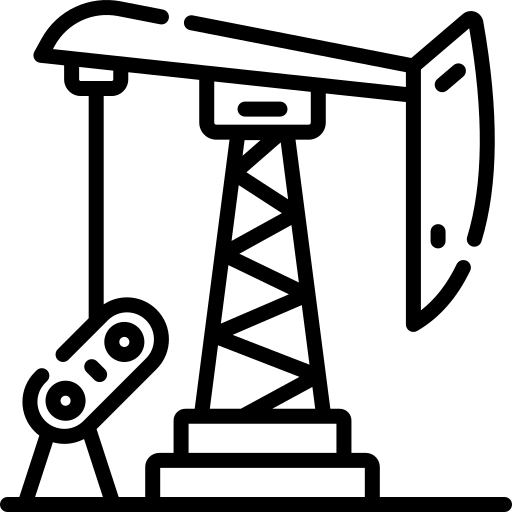 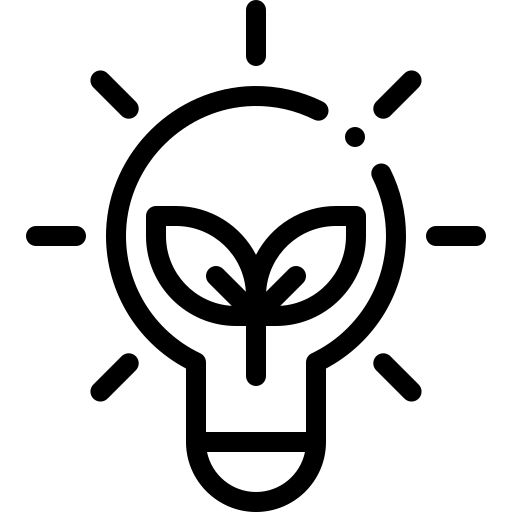 Возобновляемая энергия и научные исследования
Использование «мирного атома»
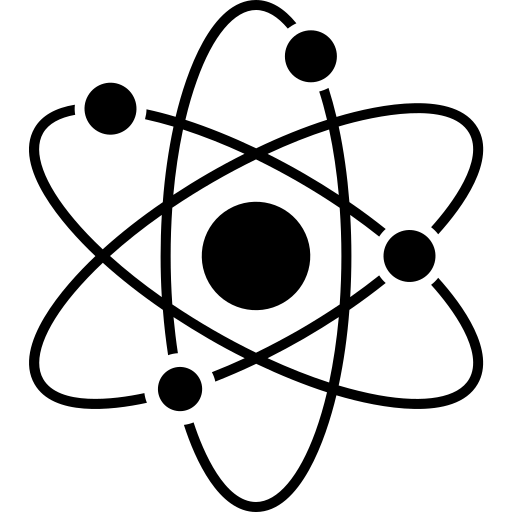 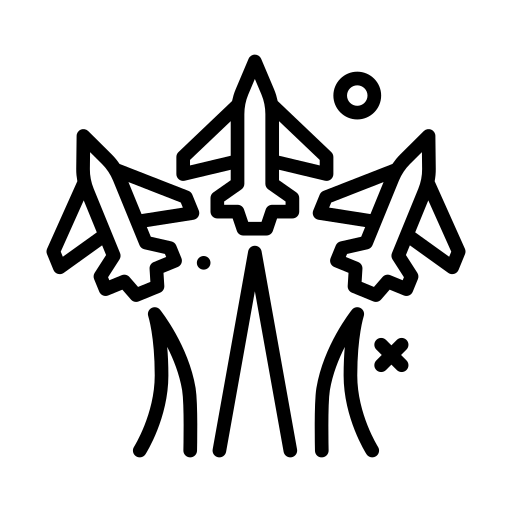 Военно-промышленный комплекс
Передовые технологии
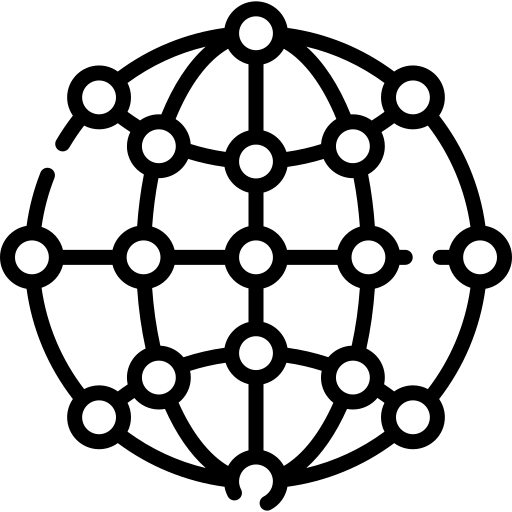 Про потенциал, а не про перспективу
Разница в стратегии / интересах
Разница в приоритетах
Разница в возможностях
Отсутствие конкретной инициативы
Отсутствие консенсуса
Отсутствие конкретного государственного курса
Список источников:
Сomissão Interministerial para os Recursos do Mar Secretaria da Comissão Interministerial para os Recursos do Mar Resolução n'4/2022 // URL: https://milare.adv.br/newsletters/ratificada-a-adesao-do-brasil-ao-tratado-de-svalbard/ (дата обращения: 01.02.2024);
Política Nacional de Defesa / Estratégia Nacional de Defesa 2022 // URL: https://athenalab.org/wp-content/uploads/2020/07/NOVA-POLITICA-DE-DEFESA-BRASIL.pdf (дата обращения: 05.02.2024);
Antarctic Science for Brazil. An action plan for the 2013 – 2022 period // URL: https://www.ufrgs.br/inctcriosfera/arquivos/BrazilianActionPlanEnglish.pdf (дата обращения: 19.02.2024);
Ten-Year Plan for Antarctic Science in Brazil 2023-2032 // URL: Ten-Year Plan for Antarctic Science in Brazil 2023-2032 // URL: https://www.scar.org/community-news/ten-year-plan-brazil/#:~:text=The%20Brazilian%20Ministry%20of%20Science%2C,South%20America%2C%20and%20the%20Arctic (дата обращения: 19.02.2024);
Prospects for scientific cooperation between Russia and Brazil in the field of sustainable development of the Arctic. URL: https://roscongress.org/upload/medialibrary/475/p4tu2lsjjm85mochtac99bqccm192qi3/Think_Arctic_rus_28042023.pdf (дата обращения: 19.02.2024);
TradeMap. Prospects and Opportunities for International Business. Brazil and Russia Cooperation. URL: https://www.trademap.org/Bilateral.aspx?nvpm=5%7c643%7c%7c076%7c%7cTOTAL%7c%7c%7c2%7c1%7c2%7c1%7c1%7c%7c1%7c1%7c1%7c1 (дата обращения: 19.02.2024).
Список литературы:

Campbell G.M. Brazil as a Polar actor: Brazilian experience and potentialcontributions to the development of the Arctic agenda // A Diálogos Internacionais. 2023. Vol. 10. № 96. URL: https://www.researchgate.net/profile/Guilherme-Campbell (дата обращения: 23.02.2024);
Dos Santos L.E., De Souza E.J., Simoes J.K., Filippi E.E. O Brasil e o Ártico // Finisterra: Revista Portuguesa de Geografia. 2018. Vol. 53. Issue 107. Pp. 125 - 139;
Lagutina M., Casella P.B., Giannattasio A.R. BRICS in Polar Regions: Brazil’s Interests and Prospects // Vestnik SPbU. International Relations. 2020. Т. 13. № 3. Pp. 326 - 340;
Lagutina M., Leksyutina Y. BRICS Countries’ Strategies in the Arctic and the Prospects for Consolidated BRICS Agenda in the Arctic // The Polar Journal. 2019. № 1. Pp. 45 - 63;
Sergunin A. BRICS as the Subject of Study of International Relations Theory // International Organisations Research Journal.  Vol. 13. № 4. Рp. 55 - 73;
Sergunin A. Russia’s Strategies towards BRICS: Problems and Opportunities // Vestnik RUDN. International Relations. 2020. Vol. 20. № 3. Pp. 534 - 542;
Young O. Arctic Politics in an Era of Global Change // The Brown Journal of World Affairs. 2012 Vol. 19. № 1. Pp. 165 - 178;
Вяхирева Н.С. Бразилия бороздит Арктику // Портал РСМД. 2023. URL: https://russiancouncil.ru/analytics-and-comments/analytics/braziliya-borozdit-arktiku/#:~:text=%D0%9F%D0%BE%D0%B2%D1%82%D0%BE (дата обращения: 23.02.2024);
Лабецкая Е.О. Новый азимут для BRICS: Арктика - Латинская Америка // Латинская Америка. 2018. № 9. С. 25 - 33;
Лабецкая Е.О. Трансарктические перспективы Иберо-Америки // Евразийский союз ученых. 2020. № 4(73). С. 36 – 40;
Список литературы:

11.	Andrade I.O. Hillebrand G.R.L. Mattos L.F. Brazil in Antarctica: the scientific and geopolitical importance of PROANTAR in the Brazilian 	Strategic Surrounding Area // IPEA Discussion Paper. 2020. URL: 	https://www.researchgate.net/publication/346816019_Brazil_in_Antarctica_the_scientific_and_geopolitical_importance_of_                       PROANTAR_in_the_Brazilian_Strategic_Surrounding_Area  (дата обращения: 24.02.2024);
12.	Fakhoury R. Brazil in the Arctic Council: Not Crazy as It Sounds // The Arctic Institute Publications. 2020. URL: 	https://www.thearcticinstitute.org/brazil-arctic-council-not-crazy-sounds/ (дата обращения: 03.03.2024);
13.	Giannattosio A.R. Brazil-China Cooperation in the Arctic Region: A Prospective Analysis of a Practical Agenda for Mutual, Local and 	Community Interests // Revista Brasileira de Política Internacional. 2023. № 66(1). P. 1 – 21; 
14.	Lin C. Under Lula’s Government, Brazilian Scientists Head for the Arctic // The Polar Journal Webpage. 2023. URL: 	https://polarjournal.ch/en/2023/09/04/under-lulas-government-brazilian-scientists-head-for-the-arctic/ 	(дата обращения: 03.03.2024);
15.	Souza L. Brazil sends First Research Expedition to Arctic // Agencia Brasil. 2023. URL: 	https://agenciabrasil.ebc.com.br/en/internacional/noticia/2023-07/brazil-sends-first-research-expedition-arctic 	(дата обращения: 03.03.2024).